BIBLIJSKA DOKTRINA :             KNJIGA PSALAMA
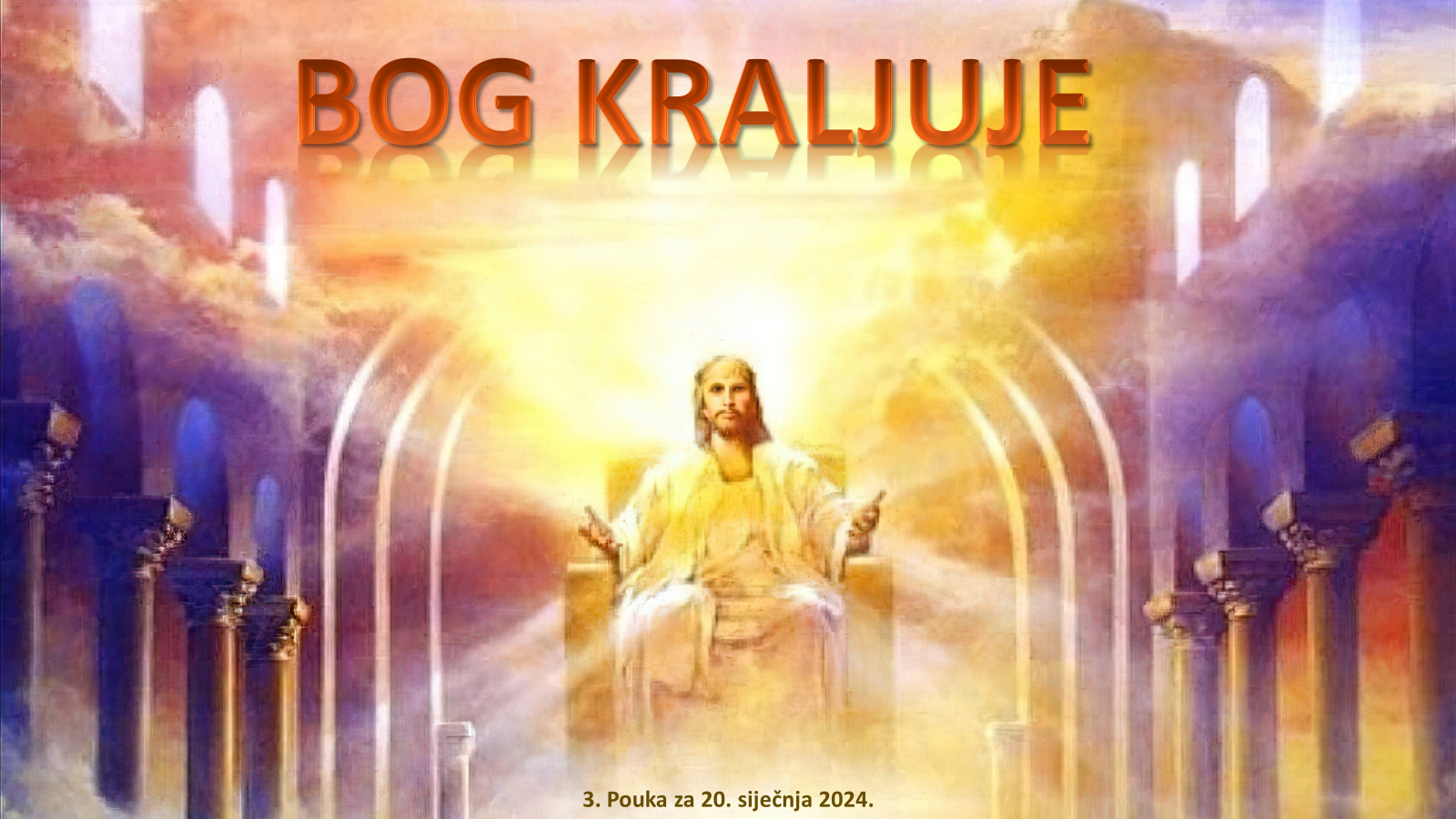 1. tromjesečje 2024                          Prezentacija biblijske pouke                        20. siječnja 2024.
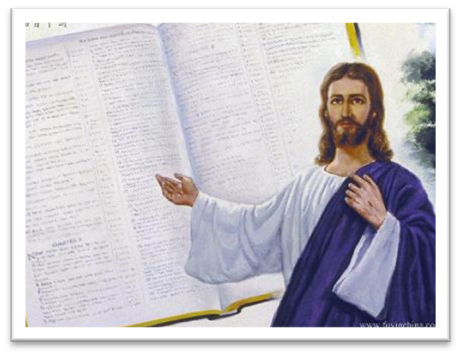 Upamtite redak
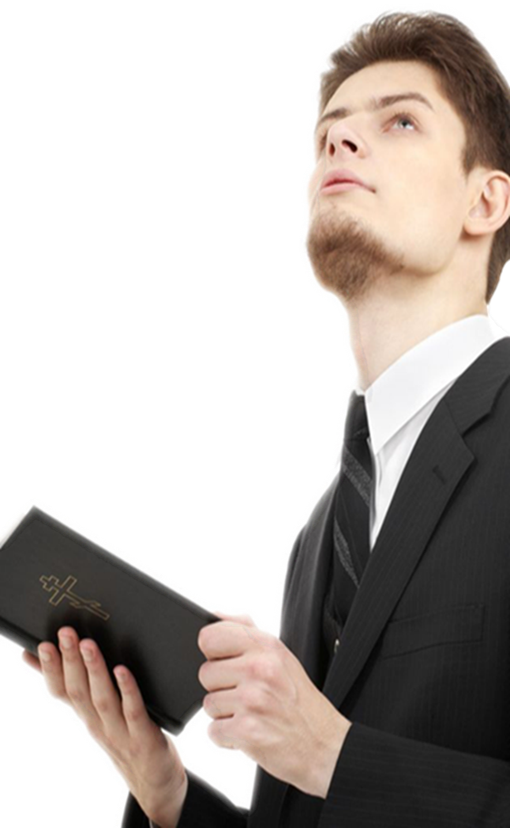 PSALAM 93, 1 :
“Jahve kraljuje, u sjaj zaodjeven, Jahve zaodjeven moću i opasan. Čvrsto stoji krug zemaljski, neće se poljuljati.“
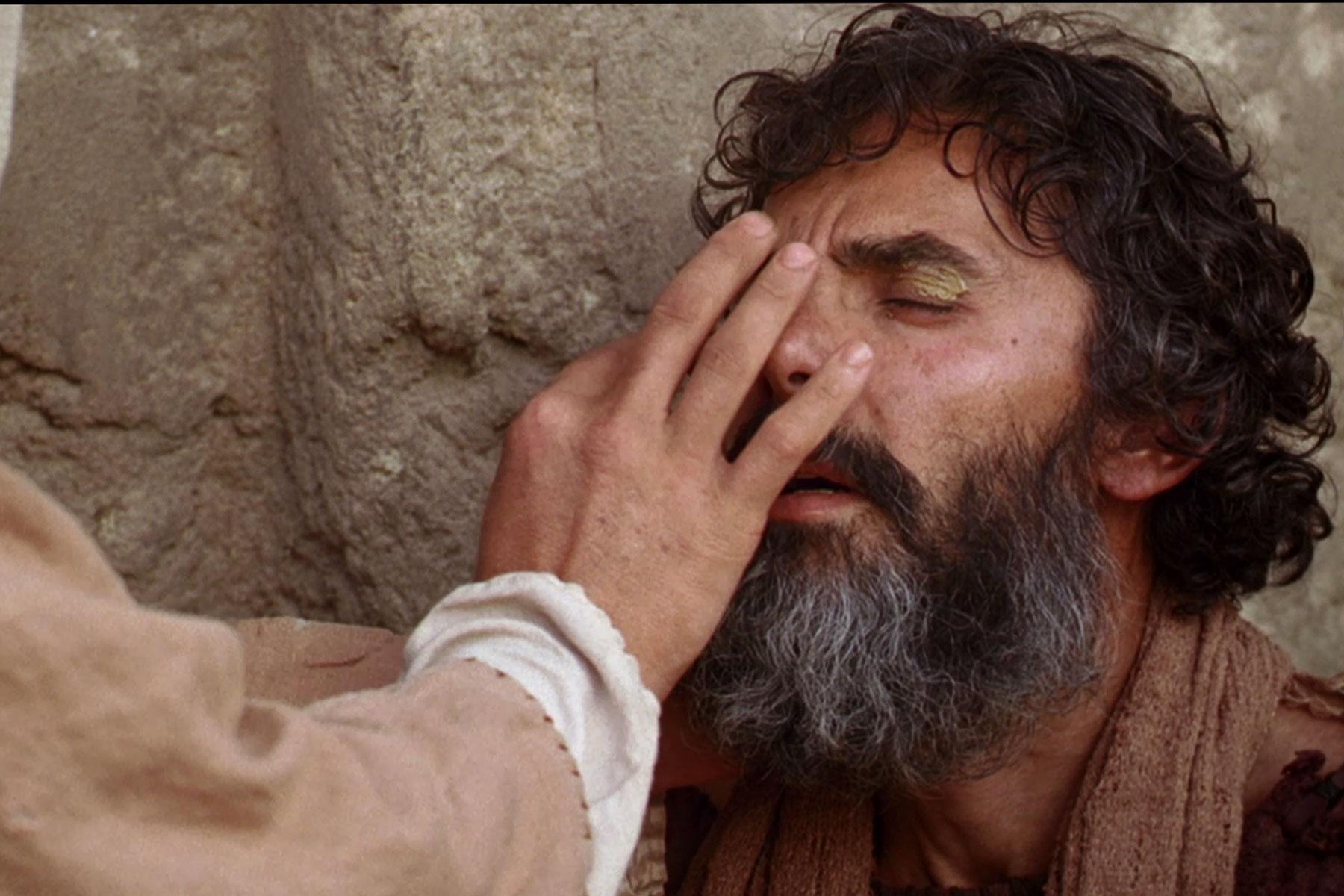 Psalmi biblijske molitve
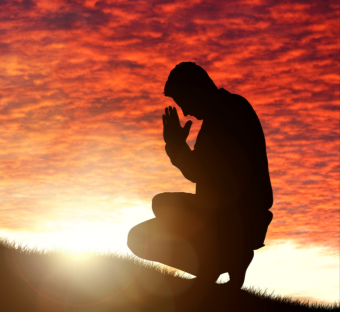 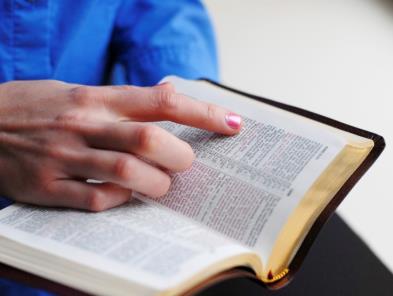 Ovog ćemo tjedna istraživati pet podvrsta Božje vladavine u Psalmima.
Vidjet ćemo sljedeće: 1. Osnova Božje sveopće vladavine temelji
se na stvaranju. Bog je Stvoritelj Neba i Zemlje (Postanak 1,1) i ljudskog roda
(Postanak 1,26). 2. Na osnovi ove biblijske istine brojni psalmisti objavljuju
da je Jahve vladar cijelog svijeta i svih naroda. 3. Sveopća Božja vlast
neodvojivo je utkana u Njegovo djelo kao Suca. 4. Kao Sudac, Bog se zauzima
za svoj narod zbog svojeg Saveza koji je učinio s njim. 5. On je vjeran propisima                  ovog sporazuma zato što je Zakon Saveza temelj Njegovog kraljevstva.
 Kao što ćemo vidjeti, ovih pet tema blisko su povezane.
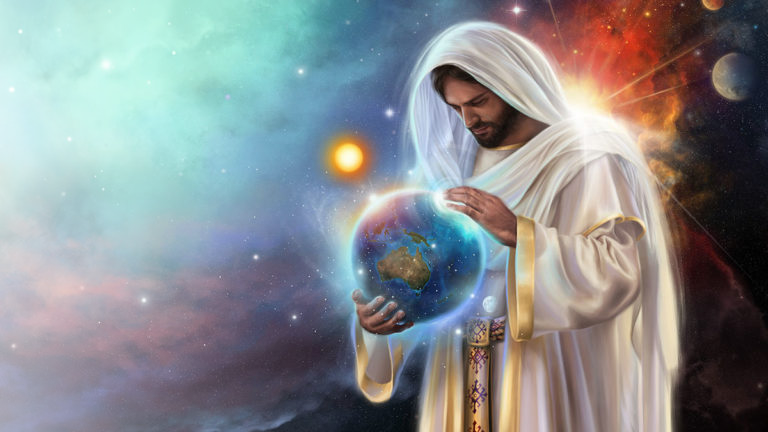 “Bog je kralj,  veličanstvom se odjenuo i silom opasao. Čvrsto je svijet postavio, da se ne bi poljuljao.“
(Psalam 93,1 SHP)
Psalmi naviještaju Božju suverenost nad cijelom Zemljom. On je kralj nad svakom zemaljskom vladom, i nad svakom osobom koja živi na našem planetu.
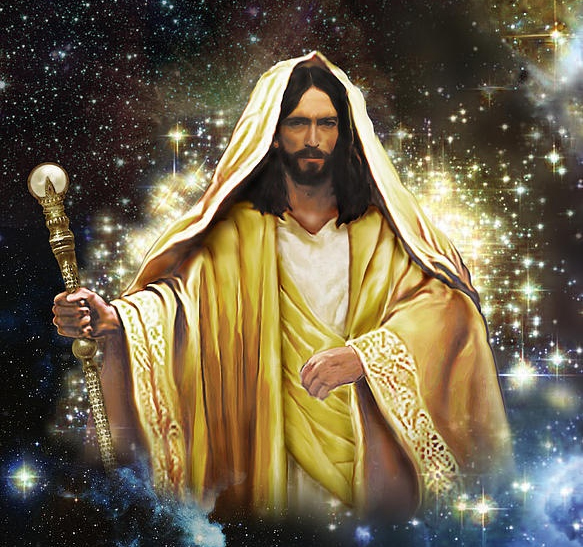 Iako mnoge vlade ne prihvaćaju božansku suverenost, ili su čak u otvorenoj pobuni protiv nje, Bog ima odane podanike širom svijeta koji se pridržavaju Saveza koji nam Stvoritelj, Kralj i Sudac nudi i odani su njegovom Zakonu.
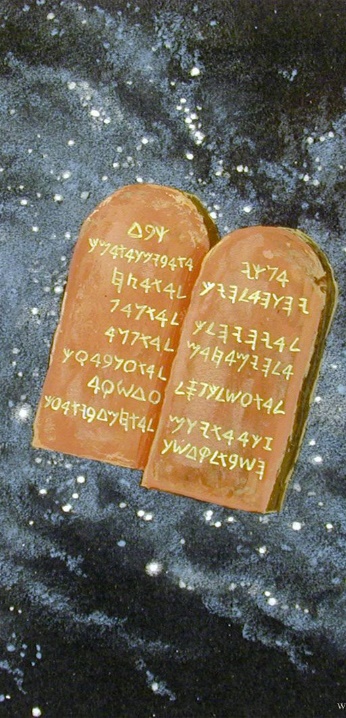 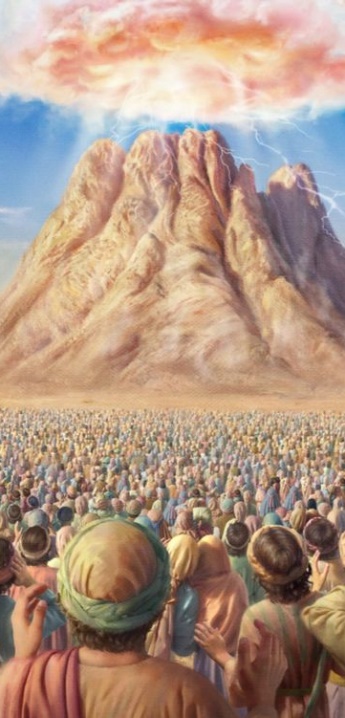 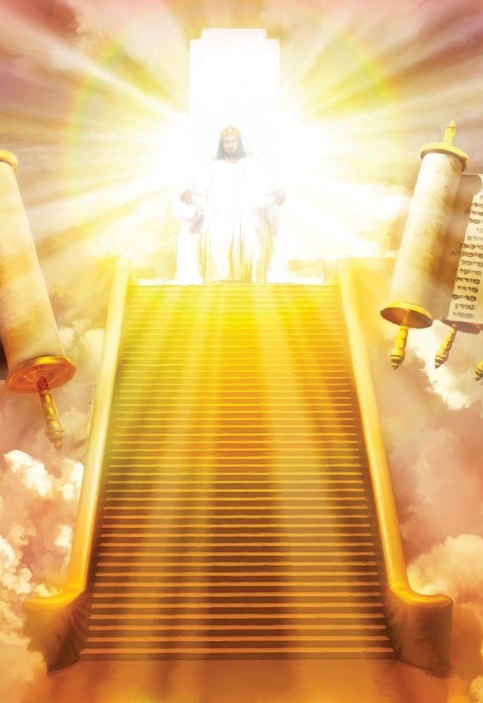 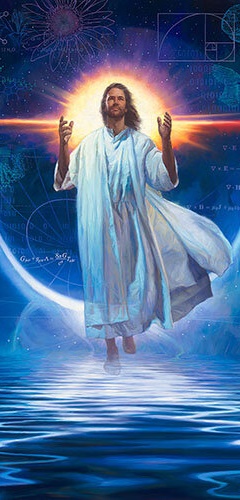 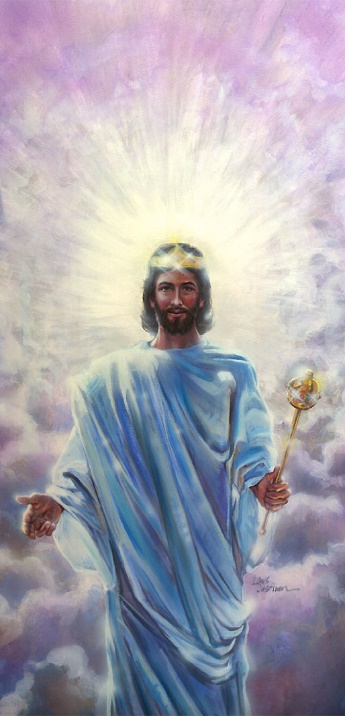 STVORITELJ
“Doista, gledam nebesa, djelo ruku tvojih, kako si mjesec I zvijezde postavio.”    (Psalam 8,3 VŽB)
Zašto je Bog Gospodar cijele Zemlje?
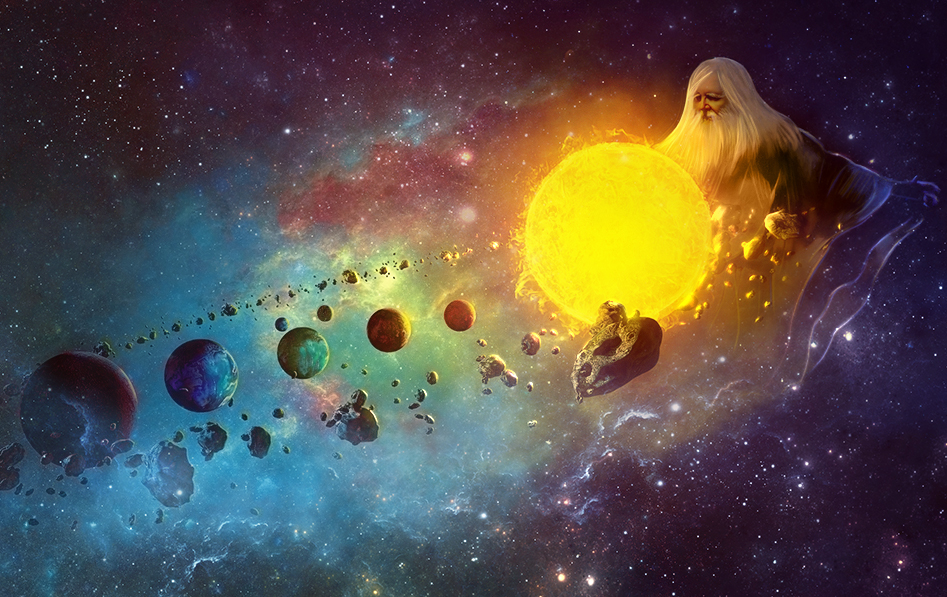 Gledajući oko sebe, možemo misliti da je čovječanstvo uzvišeno, da je učinilo velike podvige i čuda. Ali psalmist pouzdano izjavljuje: "Znajte da je Jahve Bog; On nas  stvori, i mi smo njegovi." (Ps.100, 3).
Mi smo samo upravitelji onoga što je Bog stvorio (Ps. 8,5-9 ). Samo On zaslužuje naše vrhunsko štovanje i odanost.
KRALJ
“Jahve kraljuje: neka kliče zemlja, nek se vesele otoci mnogi” (Psalam 97,1)
Psalmi pokazuju Boga kao kralja odjevenog u čast,veličan- stvo i snagu (Ps.  93,1), prekrivenog svjetlošću (Ps. 104, 2). Prema Psalmima, zašto je Bog proglašen kraljem?
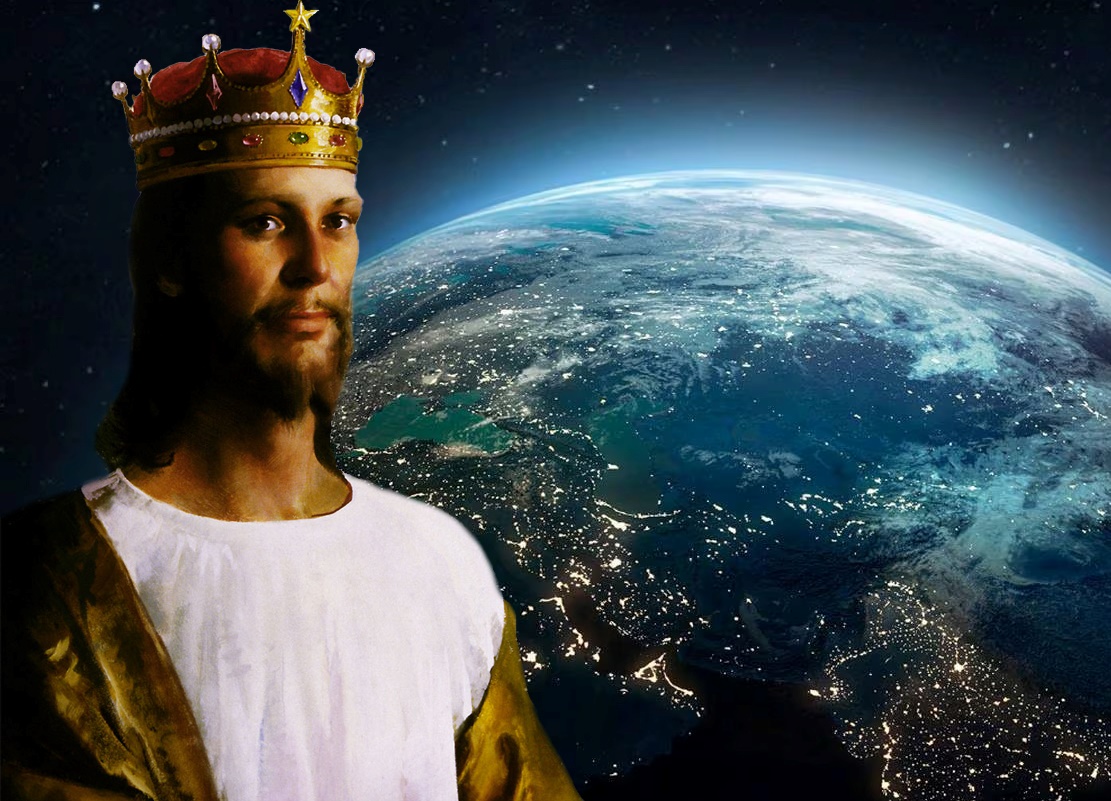 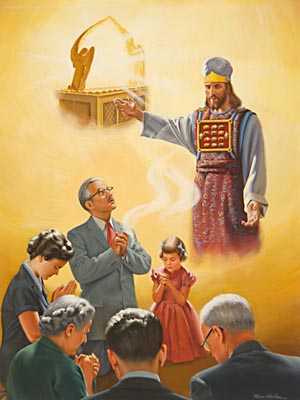 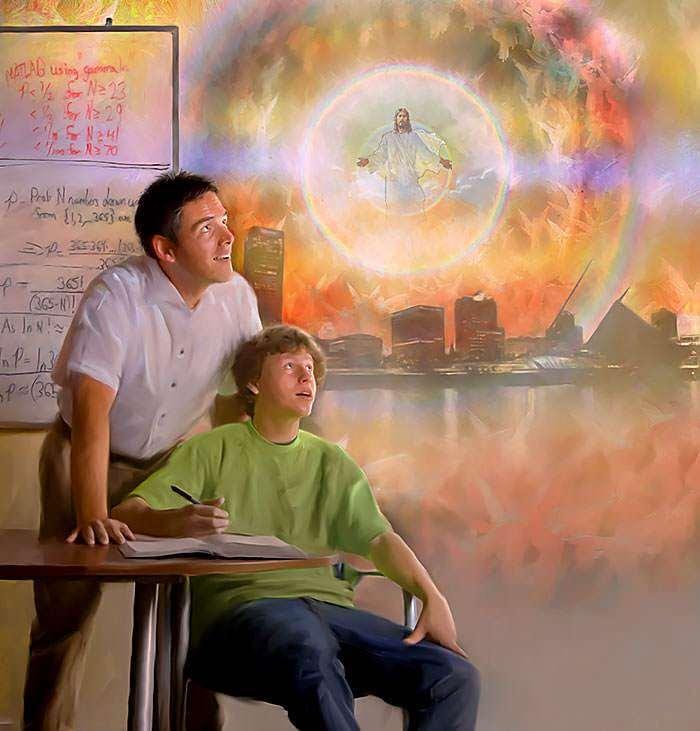 Unatoč tome što je Kralj cijele Zemlje i vlada pravdom i milosrđem, malo tko priznaje Njegovu suverenost.
Međutim, njegovi učenici uživaju u njegovim pravednim sudovima (Ps. 97,8.12). Po vjeri, Božji se narod raduje uspostavljanju Božjeg Kraljevstva kroz Kristovu otkupljujuću službu i raduje se konzumiranju Kraljevstva pri njegovu drugom dolasku (Dan. 2,44).
SUDAC
“Kad odredim vrijeme sudiću po pravu.” (Psalam 75,2).
Kao suvereni Kralj, Bog je također zakonodavac i sudac (Ps. 99,7; 7,11). Psalam 75 živo opisuje rad Suca i proces i kulminaciju Njegove presude:
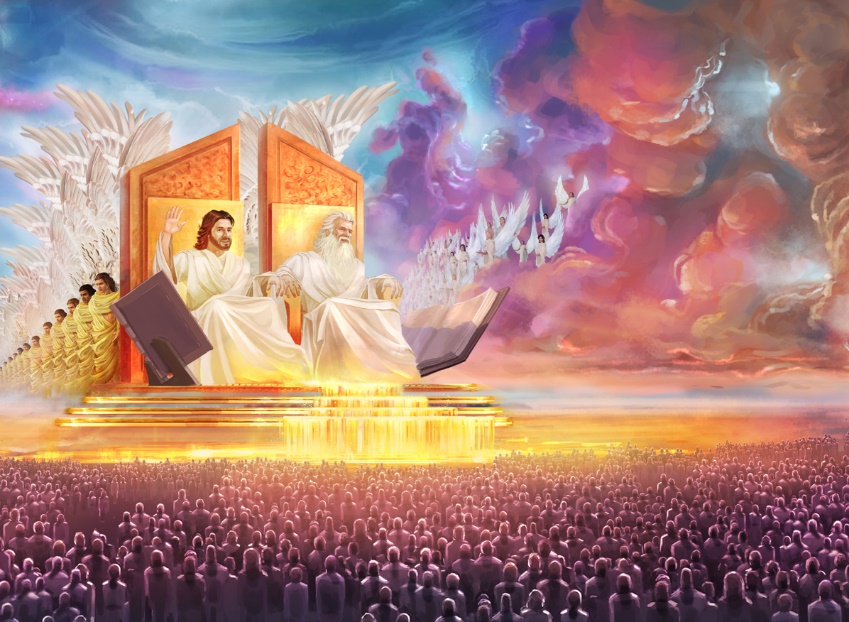 Zašto, prije nego što govori o sudu, psalmist zahvaljuje Bogu? (Ps .75,1)
Jer mi koji se pouzdajemo u Božju ljubav nemamo razlog bojati se osude, jer su nam grijesi oprošteni i vjerujemo u Zagovornika koji ne gubi slučaj     (Jakov 2,13; 1. Ivan. 2, 1).
“Ustani, Jahve, u svom gnjevu, digni se na bijes tlačitelja mojih. Probudi se. Sud mi sazovi!” (Psalam 7,6)
SAVEZ
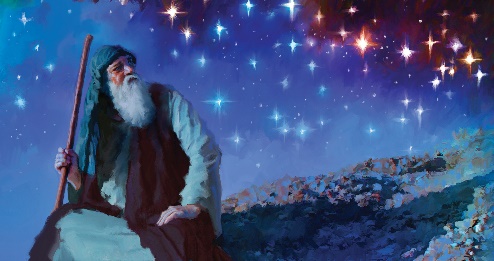 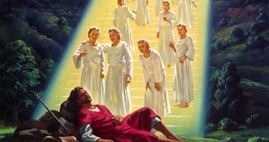 Sigurnost koju Božji narod ima da će biti oslobođen na sudu temelji se na Savezu koji je Bog sklopio s njima (Ps. 105,7.8).
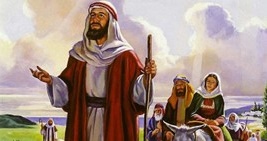 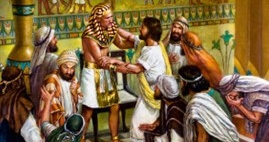 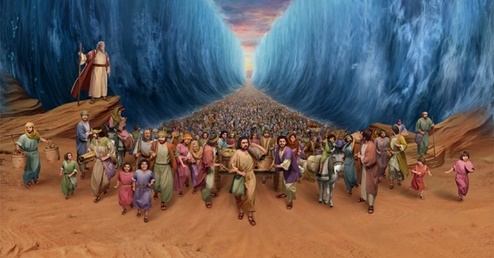 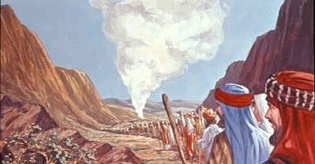 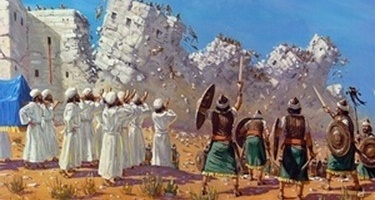 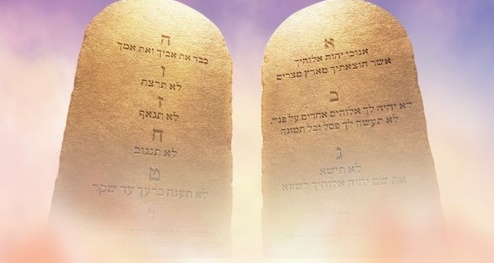 Bog nam daje svoju pravdu i zaštitu; On nas oslobađa od zla i spašava. Naš dio je da prihvatimo njegov Savez i budemo voljni poštivati njegove zakone.
Pozvani smo naviještati Savez među narodima, kako bi i oni mogli slaviti Boga (Ps. 105,1-4).
ZAKON
“Sve su staze Jahvine istina i ljubav za onog koji čuva Savez Njegov i propise.” (Psalm 25,10)
Usko povezana sa Savezomom su "svjedočanstva". Svjedočanstva su skup zakona i uredbi koje je Bog dao svom narodu kao temelj vlasti svoga Kraljevstva.
Sva svjedočanstva proizlaze iz zajedničkog izvora: deset zapovijedi. Što nam psalmi govore o Zakonu ili svjedočanstvu?
Psalmisti apeliraju na Boga, koji je Stvoritelj, Kralj, Sudac, Suveren Saveza i Zakonodavac. U svijetu možemo biti sigurni,  čak i usred previranja velikog sukoba, jer Bog je suveren i vjeran u svemu što čini i govori.
Ellen G. White, Svjedočanstva za Crkvu, vol. 5, str. 314 original.
“Naš Stvoritelj s pravom tvrdi da ima pravo činiti ono što želi sa stvorenjima izašlim iz Njegove ruke. On ima pravo vladati onako kako hoće, a ne kako čovjek izabere. Ali On nije strog sudac, oštar, zahtijevan povjerilac. On je izvor ljubavi, davaoc bezbrojnih blagoslova… Mi ne zaslužujemo sve Njegove blago- dati, ali one nam se daju bez obzira na našu nedostojnost i surovu nezahvalnost. Onda prestani- te da se žalite kao da ste sluge pod strogim nadzornikom. Isus je dobar. Hvalite ga. Hvalite Njega koji je zdravlje vašeg lica i Boga vašeg.“
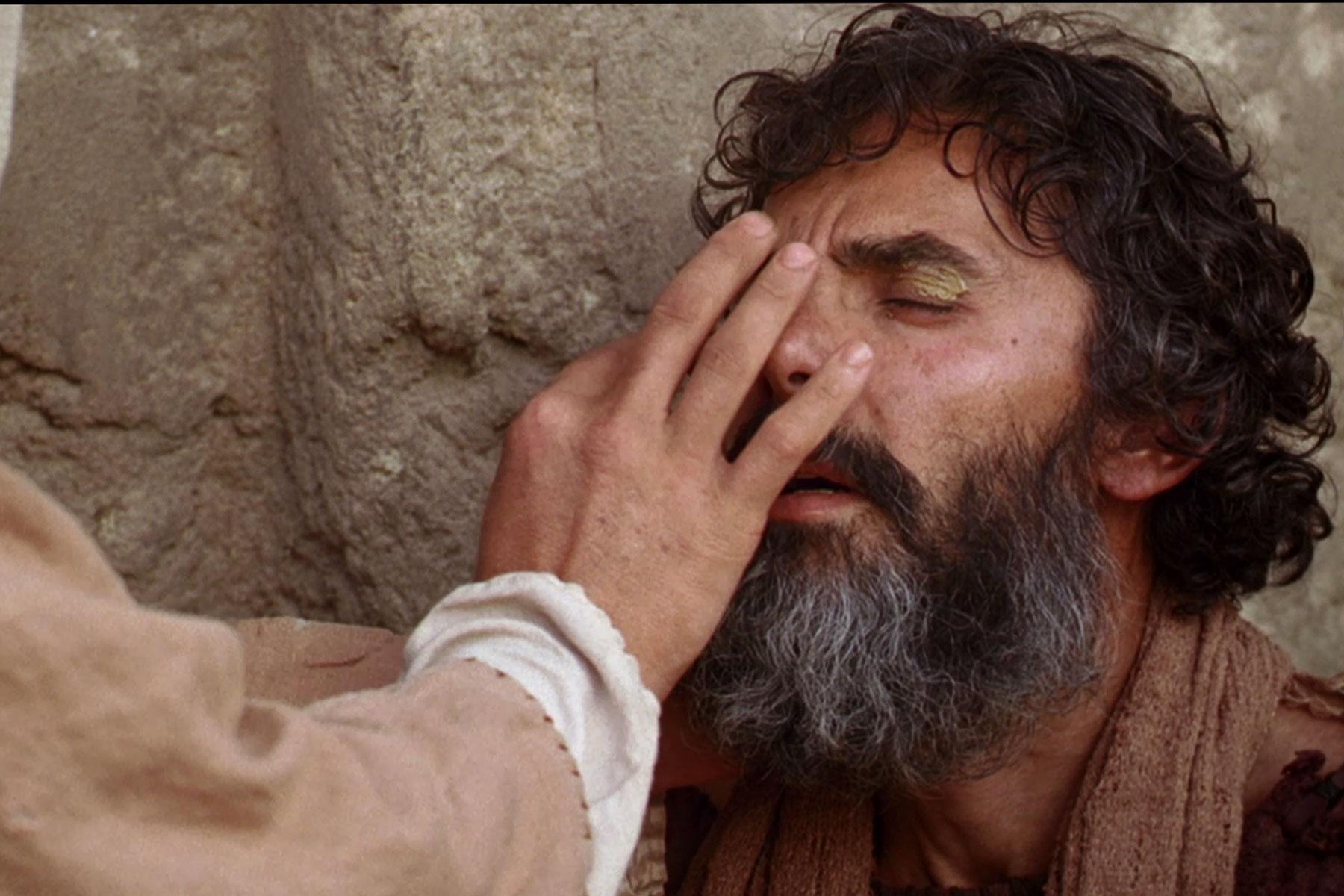 ZAKLJUČAK
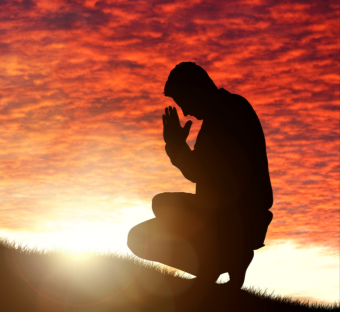 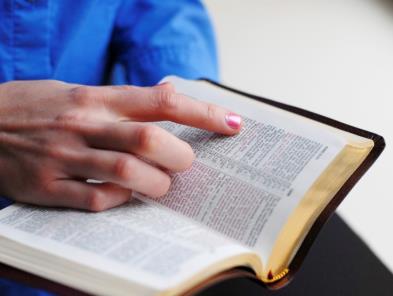 Zapanjujuće je kada shvatimo u kojoj je mjeri pet teoloških tema o kojima
smo proučavali ovoga tjedna povezano. Ovaj tematski niz počinje tvrdnjom         da je Bog Stvoritelj i počiva na njoj. Nijekati ovu osnovnu istinu znači odbaciti
i Božje pravo kao Vladara svijeta i Suca svakog ljudskog bića. Prema tomu, da Bog nije Sudac svih, svatko bi mogao činiti ono što misli da je najbolje. Ne bi
 postojao vječni Zakon kojemu treba biti poslušan. Ne bi bilo pouzdanog mjerila
istine. Tužno je reći da smo svakog dana preplavljeni filozofijom. Čak i neki kršćani padaju kao plijen pred njezinom pogubnom sofisticiranošću. Zato je ovotjedna pouka vrlo važna za naše obitelji, našu mladež i vjernike crkve.
PRIMJENA
?
Kako mi znanje iz pouke: ”Bog kraljuje“, može pomoći danas?
Razumijevši da mi Isus želi pomoći, da se podsjetim naloga: ”Prestanite i znajte da sam ja Bog” (Ps.46,10), da shvatim da je Biblija još uvijek Božji najveći dar koji otkriva Njegov plan otkupljenja,
Želim li usred društvenih i kulturoloških utjecaja prihvatiti Sveto pismo kao autoritativno, nepogrešivo otkrivenje Božje volje? 
Želim li ostati vjeran čitavom Pismu a to znači držati i zapovijedi Božje i imati svjedočanstvo Isusa Krista?
PRENOŠENJE ISTINE
Koje  promjene  trebam ostvariti u svojem životu?
?
Koje biblijsko načelo iz ove pouke možemo  primijeniti danas?
PLAN
?
Kako pouku: ”Bog kraljuje”, možemo koristiti idući tjedan?
Razgovarajte u razredu ili skupini:
1. Pročitaj Ps. 8; 100. Kako su Bog i čovjek oslikani u njima? Što nam ti psalmi otkrivaju o Božjem karakteru?                                                                                                                                                                                                                                                                                                                                                                                                                                                                                                                                                                                                                                                                                                                                                                                                                                                                                                                                                                                                                                                                                                                                                                                                                                                                                                                                                                                                                                                                                                                                                                                                                                                                                                                                                                                                                                                                                                                                                                                                                                                                                                                                                                                                                                                                                                                                                                                                                                                                            
2. Pročitaj Ps.. 97. Kako se opisuje Božja vladavina? (st.2.10) Koje je područje Njegove vladavine? (st.1.5.9)
3. Pročitaj  Ps. 75. Zašto je hvalisanje zlih uzaludno? 
4. Pročitaj Ps. 94,14; 105,7-10; Dan. 7,22. Kako Božji narod može imati mir s Bogom I sigurnost u spasenje u vrijeme suda?  
5. Pročitaj Gal. 3,26-29. Što mi imamo u Isusu što pokazuje da se ta obećanja dana starom Izraelu, mogu sada primijeniti I na nas danas ?  
6. Pročitaj Ps. 19,8; 93,5; 119,165; 1,2.6; 18,31; 25,10. Koja se zajednička nit provlači kroz ove sve psalme?
7. Pročitaj Ps. 115,4.5. Što je bilo pogrešno u vezi s idolima naroda u biblijska vremena? A što je sa našim suvremenim idolima? Zašto su oni podjednako opasni za naš hod s Gospodinom?



  



 
                                                                                                                                                                                               

 
  

 
 
 

 







 


  

 
 

                                                     
 

            


 
  

,
NAČELO
PRIMJENA
PROBLEM
ODLUKA
Ulaskom u novo tromjesečje pred na- ma je nova zadaća: proučavanje Knji-  ge psalama. Psalmi su izvor blago- slova, nade i buđenja, oni su vodić za preispitivanje sebe i razmišljanje o Božjoj ljubavi i budi u nama  želju za novim predanjem Bogu. Gdje naći plemenitije riječi da se izrazi radost nego u psalmima proslavljanja i naše zahvalnosti. Psalmi su napisani u po-sebnom teološkom i književnom kon-tekstu, oni su Božje otkrivenje svima.
Želim naučiti vjerovati Bogu i Njegovoj Riječi i onda kada mi nije sve jasno! Moja nada u vječni život ne temelji se na vješto izmišljenim priča- ma. Njen je temelj, u koji čvrsto vjerujem, pouz- dano Božje obećanje o savršenom svijetu bez boli i smrti. Molimo se da nas Psalmi. ta omiljena knjiga svih vjernih, osnaže na našem životnom putu, i da se preko njih svakodnevno sastajemo s Bogom srce k srcu, sve do dana kada ćemo po-gledom na nebo,  ugledati Isusa Krista licem k li- cu, kako dolazi da nas povede ”kući” u naš vje-čni dom!
1. Psalmi svjedoče o duho-vnom putovanju koje izno-si zajedničko iskustvo bro-jne Božje djece.
2. Poruka svake Bib. pouke u ovom tromjesečju je da proučavanje psalama treba njihov jedinstveni svijet pr-ibližiti današnjem čitatelju: sve što je Bog učinio, što još uvijek čini I što će uči- niti za svijet preko Krista.
Što se događa kada dobro ure-đeni svijet vjere biva izazvan I ugrožen od zla?     
Nameću se pita-nja: Vlada li Bog još uvijek? Kako kao vjernici može- mo pjevati Jahvi u tuđoj zemlji?
PRENOŠENJE ISTINE
Koje  promjene  trebamo izvršiti u našem životu?
?
ODLUČITE!
Starting this week,,  I will depend upon Christ’s righteousness  not on my own righteousness
Starting this week, I will  submit my plans to God daily